Slajd tytułowy
FENX.01.04 Gospodarka odpadami oraz gospodarka o obiegu zamkniętym
Michał Muszyński – Ekspert
Departament Finansowy, Wydział Analiz
Warszawa, 25.01.2024 r.
1
Spis treści
OBOWIĄZUJĄCE DOKUMENTY
DOKUMENTY APLIKACYJNE
II.1. Wniosek o dofinansowanie
II.2	 Załączniki do wniosku o dofinansowanie
ANALIZA FINANSOWA
III.1	Założenia do analizy finansowej
III.2	Wykonalność i stabilność finansowa
III.3	Efektywność finansowa projektu
III.4 Ustalenie wysokości dofinansowania 
III.5	Analiza ekonomiczna, analiza kosztów i korzyści
III.6 Uproszczenia
III.7	Analiza ryzyka i wrażliwości 
IV. KRYTERIA OCENY PROJEKTU
       IV.1 Kryteria merytoryczne
V.	ZABEZPIECZENIE ZWROTU ŚRODKÓW
2
I.	OBOWIĄZUJĄCE DOKUMENTY
Do analizy i oceny finansowej projektów w perspektywie 2021-2027 mają zastosowanie:
„Wytyczne dotyczące zagadnień związanych z przygotowaniem projektów inwestycyjnych, w tym hybrydowych na lata 2021-2027” (Minister Funduszy i Polityki Regionalnej, Warszawa, dn. 05.03.2023 r. - dalej „Wytyczne”), które opisują sposób sporządzania niektórych elementów studium wykonalności, w tym w szczególności dotyczących analizy finansowej i ekonomicznej projektów inwestycyjnych. Zastrzec przy tym należy, że w zakresie nieuregulowanym Wytycznymi kierować się należy szczegółowymi zasadami określonymi w:  
Poradniku pod nazwą „Analiza ekonomiczna. Vademecum 2021-2027” (KE, wrzesień 2021, dalej „Vademecum AE”) -  który wprawdzie odnosi się głównie do analizy ekonomicznej, jednak zawiera także elementy związane z analizą finansową (w szczególności część II dotycząca zastosowania w sektorach, w tym m.in. załącznik III „Efektywność energetyczna”).
„Przewodniku do analizy kosztów i korzyści projektów inwestycyjnych” (KE, grudzień 2014, dalej „Przewodnik AKK”) – który wprawdzie jest dokumentem metodologicznym właściwym dla projektów inwestycyjnych poprzedniej perspektywy finansowej (2014-2020), ale stosowanie jego postanowień zaleca się również dla projektów perspektywy 2021-2027, w szczególności w odniesieniu do kwestii, w których do tego dokumentu odsyłają postanowienia Vademecum AE (np. w obszarze oceny ekonomicznej opłacalności dużych inwestycji infrastrukturalnych).
3
I.	OBOWIĄZUJĄCE DOKUMENTY- c.d.
„Wytyczne dotyczące stosowania jednolitych wskaźników makroekonomicznych będących podstawą oszacowania skutków finansowych projektowanych ustaw” (Minister Finansów, Warszawa,  dn. 3.10.2023 r. – dalej „JWM”), które należy wykorzystywać do sporządzania prognozy przepływów/projekcji finansowej.
Metodyka analizy efektywności kosztowej w oparciu o wskaźnik dynamicznego kosztu jednostkowego (Dynamic Generation Cost)
Metodyka zastosowania kryterium dostępności cenowej w projektach inwestycyjnych z dofinansowaniem UE
Wszystkie wytyczne dostępne są na stronie internetowej Instytucji Zarządzającej pod adresem: 
https://www.feniks.gov.pl/strony/dowiedz-sie-wiecej-o-programie/prawo-i-dokumenty/#/domyslne=1
4
II.	DOKUMENTY APLIKACYJNE
Dokumentami aplikacyjnymi są:

Wniosek o dofinansowanie
Wnioski o dofinansowanie należy składać wyłącznie w postaci elektronicznej za pośrednictwem aplikacji WOD2021 (CST2021). Wniosek o dofinansowanie należy sporządzić zgodnie z Instrukcją wypełniania wniosku o dofinansowanie projektu, stanowiącą załącznik nr 2 do Regulaminu wyboru projektów.

Załączniki do wniosku o dofinansowanie
Lista wymaganych załączników, wraz z wymaganym zakresem Studium Wykonalności i Założeniami do analiz finansowych, wskazana jest w Załączniku nr 3 do Regulaminu wyboru projektów
5
II. 1	Wniosek o dofinansowanie
Sekcja G „Źródła finansowania” – stanowi tabelaryczne zestawienie planowanych/ przewidywanych źródeł finansowania projektu ubiegającego się o wsparcie ze środków UE, uwzględniające wysokość:
dofinansowania ze środków UE, przy maksymalnej intensywności dofinansowania w relacji do wydatków kwalifikowanych;
wkładu własnego:
wkładu budżetu państwa;
wkładu z innych środków publicznych;
wkładu środków prywatnych, w tym też kredytów lub pożyczek planowanych do zaciągnięcia na sfinansowanie projektu, ze wskazaniem instytucji mających udzielić tego finansowania. 
Sekcja H „Analiza ryzyka” – będąca elementem szacowania trwałości finansowej projektu. W części tej powinny zostać  zidentyfikowane czynniki ryzyka mogące mieć wpływ na zachwianie lub utratę płynności finansowej lub efektywności ekonomicznej projektu
6
II. 2 Załączniki do wniosku
Studium wykonalności (SW) – wymagany
Aktywny model finansowy – wymagany
Oświadczenie dotyczące źródeł finansowania – wymagany
Kopie dokumentów potwierdzających dostępność środków na sfinansowanie projektu - wymagany
Dokumenty finansowe (kopie) w zależności od formy prawnej Wnioskodawcy – wymagany
Inne dokumenty, uznane przez Wnioskodawcę za konieczne do złożenia - opcjonalne
7
[Speaker Notes: Analiza kosztów i korzyści - pełna analiza wymagana jest dla projektów o wartości powyżej 50 mln zł całkowitych kosztów kwalifikowalnych projektu, dla pozostałych sporządzana w sposób opisowy]
II. 2 Załączniki do wniosku - cd
Studium wykonalności (SW): 

SW powinno być przygotowane zgodnie z zakresem wskazanym w Załączniku nr 3 i powinno zawierać:

Podsumowanie danych na temat przedsięwzięcia 
Opis istniejącego systemu
Analizę i prognozę popytu
Analizę wykonalności przedsięwzięcia wraz z analizą opcji  
Analizę instytucjonalną przedsięwzięcia
Opis projektu
Analizę oddziaływania na środowisko
Plan wdrożenia i funkcjonowania projektu
Plan finansowania przedsięwzięcia
Analizę finansową i analizę trwałości
Analizę kosztów i korzyści
Analiza spełniania zasady „nie czyń poważnej szkody” (DNSH)
Analiza ryzyka i wrażliwości
8
[Speaker Notes: Analiza kosztów i korzyści - pełna analiza wymagana jest dla projektów o wartości powyżej 50 mln zł całkowitych kosztów kwalifikowalnych projektu, dla pozostałych sporządzana w sposób opisowy]
II. 2 Załączniki do wniosku – c.d.
Studium wykonalności (SW) - cd
SW składa się z dwóch części:
części opisowej - plik tekstowy (stanowiący odrębny załącznik do wniosku o dofinansowanie, tj. wersja elektroniczna) 
części obliczeniowej – czyli aktywnego modelu finansowego (plik arkusza kalkulacyjnego stanowiącego odrębny załącznik do wniosku o dofinansowanie, tj. wersja elektroniczna), który powinien:

zawierać analizy finansowe zgodne z „Założeniami do analiz finansowych”,
być zapisany w formacie xls, xlsx lub xlsm,
być sporządzony w taki sposób, aby można było prześledzić tok poprawności dokonanych wyliczeń (arkusze kalkulacyjne nie mogą być ukryte i muszą mieć odblokowane i aktywne formuły).
W formułach wyliczeń niedozwolone jest umieszczanie wartości liczbowych „dopisywanych” do treści formuł wyliczeń (np. odręczne „dopisywanie” stawki VAT itp.).
9
II.2	Załączniki do wniosku – c.d.
Aktywny model finansowy
Poprawny model finansowy powinien składać się z czterech wyraźnie wyodrębnionych elementów (np. zakładek):
założenia,
obliczenia,
wyniki,
Ewentualnie:
Analiza opcji (analiza DGC), 
Analiza wrażliwości, 
Analiza kosztów i korzyści.
10
II.2	Załączniki do wniosku – c.d.
Aktywny model finansowy - cd
Wyliczenia w zakładkach: obliczenia, wyniki oraz innych (jeżeli dotyczy) nie powinny być wykonane poprzez dokonanie operacji na wartościach niewiadomego pochodzenia wpisanych „ręcznie”. Powinny mieć swoje źródło w założeniach, a rezultaty dokonanych obliczeń przeprowadzonych za pomocą widocznych i odblokowanych formuł powinny być uwidocznione w tabelach wynikowych.
Model powinien prezentować sprawozdania finansowe w zakresie dotychczasowej działalności wnioskodawcy i prognozy w okresie odniesienia w układzie zgodnym z ustawą o rachunkowości (rachunek zysków i strat, bilans, rachunek przepływów pieniężnych – nawet jeśli wnioskodawca nie jest zobligowany ustawą do jego sporządzania) oraz przepływy dla projektu niezbędne do wyliczenia wskaźników efektywności finansowej.
11
II. 2	Załączniki do wniosku – c.d.
Kopie dokumentów potwierdzających dostępność środków na sfinansowanie projektu
promesa udzielenia kredytu/pożyczki/dotacji, wydana przez banki lub inne instytucje finansowe po pozytywnej ocenie zdolności kredytowej,
umowy kredytowe/pożyczkowe/dotacyjne zawarte z bankami lub innymi instytucjami finansowymi
umowy innych pożyczek (należy dodatkowo przedstawić sytuację finansową podmiotu udzielającego pożyczki, potwierdzającą możliwość dysponowania środkami na udzielenie pożyczki
w przypadku planowanego dokapitalizowania Wnioskodawcy, należy wskazać kwotę, termin, podmiot obejmujący udziały/akcje oraz udokumentować, że wskazany podmiot dysponuje środkami na dokonanie dokapitalizowania lub przedstawić odpis z KRS potwierdzający zarejestrowanie już wniesionego kapitału
w przypadku współfinansowania przedsięwzięcia ze środków własnych - udokumentowanie posiadania tych środków
12
III.	Analiza finansowa (AF)
W ramach analizy finansowej należy m.in.:
a) określić założenia do analizy,
b) zestawić przepływy pieniężne projektu dla każdego roku analizy,
c) określić źródła finansowania projektu,
d) ustalić wartości wskaźników efektywności finansowej projektu,
e) przeprowadzić analizę stabilności (trwałości) finansowej.
13
III. 1 Założenia do analizy finansowej
Okres odniesienia: 

25 lat  - rokiem bazowym jest rok w którym złożono wniosek - jeśli inwestycja została rozpoczęta przed jego złożeniem lub rok planowanej daty rozpoczęcia inwestycji, co oznacza rozpoczęcie robót budowlanych. 
Dyskontowanie przepływów pieniężnych należy rozpocząć od drugiego roku okresu odniesienia.
W modelu finansowym należy także przedstawić jako dane wyjściowe, historyczne dane finansowe Wnioskodawcy za ostatnie trzy lata poprzedzające rok złożenia wniosku (wykonanie wyników);
14
III.1 Założenia do analizy finansowej
Ceny stałe/bieżące (zmienne):

Zgodnie z dokumentem: „Wytyczne dotyczące zagadnień związanych z przygotowaniem projektów inwestycyjnych, w tym hybrydowych na lata 2021-2027” (dalej „Wytyczne”), Roz. 6 Analiza finansowa, Podrozdział 6.4, analiza finansowa może być sporządzona:
a)	w cenach stałych lub
w cenach bieżących,
	przy czym, o ile to możliwe i uzasadnione, powinna być przeprowadzona w 	cenach stałych.

Ceny stałe/bieżące determinują stosowanie określonych stawek dyskontowych:
4 % do analizy finansowej prowadzonej w cenach stałych, 
9 % dla analizy finansowej prowadzonej w cenach bieżących.
50 mln zł = koszt całkowity projektu, stanowiący sumę wydatków kwalifikowanych i niekwalifikowanych (zawiera podatek VAT, niezależnie od tego, czy stanowi on wydatek kwalifikowalny w danym projekcie)
15
III.1 Założenia do analizy finansowej
Ceny stałe/bieżące (zmienne) - cd:

Dla projektów o wartości do 50 mln zł przyjęto możliwość dokonywania wyboru przez Wnioskodawcę czy na potrzeby analizy stosuje ceny stałe czy zmienne z zastrzeżeniem jednak, że przyjęcie cen zmiennych w analizie finansowej wymaga przedstawienia przez wnioskodawcę odpowiedniej argumentacji (specyfika branży, warunki makroekonomiczne, itp.)

Dla projektów o wartości powyżej 50 mln zł zaleca się stosowanie cen stałych, ze względu na konieczność ujednolicenia analizy finansowej oraz analizy ekonomicznej, która - co do zasady - jest przeprowadzana w cenach stałych.
50 mln zł = koszt całkowity projektu, stanowiący sumę wydatków kwalifikowanych i niekwalifikowanych (zawiera podatek VAT, niezależnie od tego, czy stanowi on wydatek kwalifikowalny w danym projekcie)
16
III. 1 Założenia do analizy finansowej
Ceny stałe:
Dla analizy w cenach stałych należy przyjąć jednostkowe ceny odpadów, podstawowych surowców energetycznych, energii elektrycznej i cieplnej oraz innych kosztów operacyjnych ponoszonych przez wnioskodawcę zgodnie ze stanem faktycznym na dzień ogłoszenia naboru wniosków.
Po stronie przychodowej należy przyjąć przychody z zagospodarowania odpadów.
Wszystkie przyjęte jednostkowe założenia przychodowo-kosztowe powinny pozostać niezmienne w całym okresie odniesienia.
17
III. 1 Założenia do analizy finansowej
Założenia makroekonomiczne:
Zgodnie z „Wytycznymi dotyczącymi stosowania jednolitych wskaźników makroekonomicznych będących podstawą oszacowania skutków finansowych projektowanych ustaw” Ministra Finansów z dnia 03.10.2023 r. (albo w nowszej wersji tych wytycznych, jeżeli jest dostępna). 
Dla okresu analizy wykraczającego poza okres prognozy zawartej w ww. dokumencie należy stosować wartości, jak z ostatniego roku ww. wariantów. Warianty te będą podlegały okresowej aktualizacji.
W przypadku stawek podatkowych (w tym stawek VAT), należy stosować ich wartości, zgodnie z obowiązującymi przepisami.
Podczas sporządzania analizy finansowej należy wziąć pod uwagę te z ww. założeń, które mają swoje uzasadnienie w kontekście specyfiki projektu, sektora itp., a także inne, które z punktu widzenia beneficjenta i projektu są istotne do uwzględnienia przy sporządzaniu analizy. 
W przypadku gdy znane są już rzeczywiste wartości danych makroekonomicznych dla lat będących przedmiotem analizy, należy je wykorzystać zamiast danych pochodzących ze scenariuszy.
18
III. 1 Założenia do analizy finansowej
Rezerwa na nieprzewidziane wydatki
Wnioskodawca ma możliwość uwzględniania rezerwy na nieprzewidziane wydatki (tzw. rezerwa inwestycyjna), ale z zastrzeżeniem, że maksymalna jej wartość nie może przekraczać 15% całkowitych nakładów inwestycyjnych oraz z zastrzeżeniem, że do wnioskowanego projektu załączona jest szczegółowa analiza ryzyka, uzasadniająca utworzenie rezerwy. 
Całkowity koszt projektu/inwestycji obejmuje wydatki kwalifikowalne i niekwalifikowalne, o których mowa w dokumencie „Wytyczne dotyczące zagadnień związanych z przygotowaniem projektów inwestycyjnych, w tym hybrydowych na lata 2021-2027”.
Rezerw na nieprzewidziane wydatki nie uwzględnia się dla potrzeb kalkulacji wskaźników efektywności finansowej i ekonomicznej oraz trwałości finansowej projektu z uwagi na fakt, iż nie stanowią one przepływu środków pieniężnych. W związku z tym, wartość rezerw na nieprzewidziane wydatki należy prezentować oddzielnie od nakładów inwestycyjnych na realizację projektu.
Rezerwa na nieprzewidziane wydatki nie stanowi kosztów operacyjnych. Ponadto niepieniężne pozycje rachunkowe, takie jak rezerwy na nieprzewidziane wydatki, nie mogą być przedmiotem analizy finansowej.
19
III. 1 Założenia do analizy finansowej
Katalog kosztów operacyjnych
Należy uwzględnić stałe i zmienne koszty operacyjne powiększone o nakłady odtworzeniowe.

Zmiany w kapitale obrotowym netto
Zmiany KON nie są uwzględniane w analizie finansowej (obliczenie wskaźników efektywności finansowej), ale uwzględnia się je w analizie trwałości.

Wartość rezydualna
Obliczana w ostatnim roku okresu odniesienia w oparciu o bieżącą wartość aktywów netto w ostatnim roku analizy (wycena wartości aktywów trwałych netto, określona przy wykorzystaniu metody i okresu amortyzacji zgodnych z polityką rachunkowości beneficjenta/operatora).
20
III.2	Wykonalność i stabilność finansowa
Wykonalność i stabilność finansowa to analiza mająca na celu weryfikację faktu, czy wpływy finansowe (źródła finansowania projektu, łącznie z przychodami (uzyskanymi oszczędnościami kosztów) oraz innymi wpływami) wystarczą na pokrycie wszystkich kosztów, w tym finansowych, rok po roku, na przestrzeni całego okresu odniesienia
Wykonalność finansowa
O wykonalności finansowej projektu decyduje możliwość zapewnienia źródeł jego finansowania na które składa się:
wnioskowana kwota dofinansowania dla projektu;
wkład własny wnioskodawcy.
Tym samym, poza wnioskowanym finansowaniem ze środków UE należy wskazać źródła pochodzenia wkładu własnego, złożyć oświadczenie o jego zapewnieniu wraz z posiadanymi dokumentami potwierdzającymi jego źródła (nie dotyczy środków generowanych w ramach prowadzonej działalności).
Wykazanie przez Wnioskodawcę zbilansowania źródeł finansowania wkładu własnego ma fundamentalne znaczenie dla potwierdzenia spełnienia horyzontalnych kryteriów wyboru projektów (obligatoryjnych, ocenianych zerojedynkowo): stabilność finansowa projektu i poprawności analizy finansowej i ekonomicznej.
21
III.2	Wykonalność i stabilność finansowa – c.d.
Wydatki projektu to nie tylko wydatki kwalifikowane.
Należy przedstawić źródła finansowania kosztu całkowitego projektu, także wydatków niekwalifikowanych, w tym podatku VAT do czasu jego zwrotu.
Wydatki całkowite projektu powinny być zaprezentowane w podziale na:
wydatki kwalifikowane (oczywiście ze wskazaniem źródeł ich finansowania);
Wydatki niekwalifikowane (w tym też - o ile dotyczy - VAT ze wskazaniem źródła jego finansowania).
W przypadku, gdy struktura finansowania wydatków projektu uwzględnienia  finansowanie dłużne – konieczne jest także uwzględnienie w modelu finansowym warunków, na jakich mają być udzielone kredyty/pożyczki.
Studium Wykonalności powinno zawierać odpowiedni opis źródeł finansowania oraz warunków finansowych dla tych źródeł
22
III.2	Wykonalność i stabilność finansowa – c.d.
Stabilność finansowa
O stabilności finansowej projektu decyduje obecna i przewidywana sytuacja finansowa Wnioskodawcy (beneficjenta), która winna wykazać, że posiada on niezbędne zasoby i mechanizmy finansowe, aby pokryć koszty eksploatacji i utrzymania projektu – w tym też inwestycje w infrastrukturę lub inwestycje produkcyjne – tak by zapewnić stabilność ich finansowania, co najmniej w okresie trwałości projektu.
Analiza stabilności (trwałości) finansowej powinna potwierdzać, że:
wskaźnik pokrycia obsługi długu (WPOD) jest nie niższy niż 1,2 w całym okresie odniesienia. Wskaźnik WPOD = (stan środków pieniężnych na początek roku + saldo przepływów z działalności operacyjnej + saldo przepływów z działalności inwestycyjnej + wpływy z działalności finansowej)/wydatki z działalności finansowej,
skumulowane przepływy pieniężne netto nie są ujemne w żadnym roku analizy.
23
III.3	Efektywność finansowa projektu
Dla każdego projektu - bez względu na jego wartość - należy obliczyć:
finansową bieżącą wartość netto inwestycji (FNPV/C)
finansową wewnętrzną stopę zwrotu z inwestycji (FRR/C)
Dla projektu wymagającego dofinansowania z funduszy UE wskaźnik FNPV/C przed otrzymaniem wkładu z UE powinien mieć wartość ujemną (!!!), a FRR/C wartość niższą od stopy dyskontowej użytej w analizie finansowej, co oznacza, że bieżąca wartość przyszłych przychodów nie pokrywa bieżącej wartości kosztów projektu (wsparcie w formie dotacji jest zasadne).
Dla projektów o wartości powyżej 50 mln zł wymagane jest obliczenie także wskaźników FNPV/K (finansowa bieżąca wartość netto kapitału) i FRR/K (finansowa wewnętrzna stopa zwrotu z kapitału).
W przypadku projektu wymagającego wkładu z funduszy UE, wskaźnik FNPV/K ze wsparciem unijnym powinien mieć wartość ujemną lub równać się zeru, natomiast FRR(K) powinna być niższa lub równa stopie dyskontowej.
Wzory do obliczenia powyższych wskaźników są przedstawione w załączniku do Wytycznych.
24
III.4	Ustalenie wysokości dofinansowania
Wartość dofinansowania dla projektów realizowanych w ramach FENX.01.04 wartość dofinansowania jest stała i wynosi 85 % wydatków (kosztów) kwalifikowanych.
25
III.5	Analiza ekonomiczna, analiza kosztów i korzyści
Analiza ekonomiczna
polega na skorygowaniu wyników analizy finansowej o efekty fiskalne, efekty zewnętrzne i ceny rozrachunkowe;
przeprowadza się ją w cenach stałych;
do jej przeprowadzenia stosuje się 4% stopę dyskontową; 
w celu dokonania oceny ekonomicznej projektu zaleca się stosowanie następujących wskaźników efektywności ekonomicznych:
ENPV, która powinna być większa od zera, 
ERR, która powinna przewyższać przyjętą stopę dyskontową, 
relacją zdyskontowanych korzyści do zdyskontowanych kosztów (B/C), która powinna być wyższa od jedności, co oznacza przewagę korzyści nad kosztami.
Wzory do obliczenia powyższych wskaźników są przedstawione w załączniku do Wytycznych.
26
III. 6	Uproszczenia
W zależności od wartości całkowitych kosztów kwalifikowalnych projektu

brak obowiązku przeprowadzenia pełnej analizy CBA dla projektów o wartości < 50 mln zł z zastrzeżeniem, że należy sporządzić analizę CBA w uproszczonej, opisowej formie, gdzie również należy udowodnić przewagę korzyści nad kosztami;

brak obowiązku obliczania wskaźników FNPV/K, FRR/K.
27
III. 7	Analiza ryzyka i wrażliwości
Przeprowadzenie oceny ryzyka pozwala na oszacowanie trwałości finansowej inwestycji finansowanej z funduszy UE. Powinna ona zatem wykazać, czy określone czynniki ryzyka nie spowodują utraty płynności finansowej lub efektywności ekonomicznej projektu.
Analiza wrażliwości ma na celu wskazanie, jak zmiany w wartościach zidentyfikowanych czynników ryzyka wpłyną na wyniki analiz przeprowadzonych dla projektu, w szczególności na wartość wskaźników efektywności finansowej i ekonomicznej projektu (w szczególności FNPV/C, FNPV/K oraz ENPV) oraz na saldo środków pieniężnych na koniec każdego z prognozowanych okresów.
Analizy wrażliwości dokonuje się poprzez identyfikację czynników ryzyk, ich zmianie o określoną procentowo wartość i obserwowanie występujących w rezultacie wahań w finansowych i ekonomicznych wskaźnikach efektywności oraz trwałości finansowej. Jednorazowo zmianie poddawana być powinna tylko jedna zmienna, podczas gdy inne parametry powinny pozostać niezmienione.
Za krytyczne uznaje się te zmienne, w przypadku których zmiana ich wartości o +/- 1 % powoduje zmianę wartości bazowej NPV o co najmniej +/- 1 %. W ramach analizy wrażliwości należy również dokonać obliczenia wartości progowych zmiennych w celu określenia, jaka zmiana procentowa zmiennych zrównałaby NPV (ekonomiczną lub finansową) z zerem.
28
III. 7	Analiza ryzyka i wrażliwości – c.d.
Jakościowa analiza ryzyka obejmuje następujące elementy: 
      identyfikację ryzyk i opracowanie ich listy, 
      opracowanie matrycy ryzyka,
      identyfikację działań zapobiegawczych i minimalizujących, 
      interpretację matrycy, w tym ocenę ryzyk rezydualnych.
29
IV. KRYTERIA MERYTORYCZNE
FENX.01.04 Gospodarka odpadami oraz gospodarka o obiegu zamkniętym

Ocena finansowa – przeprowadzana na II etapie aplikowania wniosków o dofinansowanie – dokonywana jest pod kątem spełnienia kryteriów horyzontalnych:

Kryterium nr 5 Kompletność dokumentacji aplikacyjnej i spójność informacji zawartych we wniosku, załącznikach do wniosku
Czy wniosek posiada komplet załączników spełniających wymagania zawarte regulaminie wyboru /instrukcji do wypełnienia wniosku?
Czy informacje zawarte we wniosku oraz załącznikach do wniosku, w  tym dokumentacji technicznej, są spójne ? 

Kryterium nr 7 Trwałość projektu Kryterium wynika z CPR art. 65
Czy wnioskodawca wykazał, że zostanie zachowana trwałość projektu zgodnie z art. 65  rozporządzenia Parlamentu Europejskiego i Rady (UE) nr 2021/1060 z dnia 24 czerwca 2021 r.?
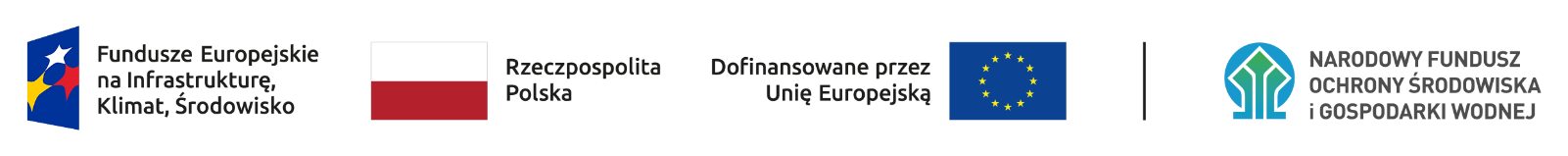 30
IV. KRYTERIA MERYTORYCZNE - cd
FENX.01.04 Gospodarka odpadami oraz gospodarka o obiegu zamkniętym

Kryterium nr 11 Stabilność finansowa projektu Kryterium wynika z CPR art. 73 ust. 2 lit. d) 
Czy Wnioskodawca ma niezbędne zasoby i mechanizmy finansowe, aby pokryć koszty eksploatacji i utrzymania projektu, które obejmują inwestycje w infrastrukturę lub inwestycje produkcyjne, tak by zapewnić stabilność ich finansowania co najmniej w okresie trwałości projektu ?
 Czy wykazano dodatnie roczne saldo skumulowanych przepływów pieniężnych na koniec każdego roku, we wszystkich latach objętych analizą.
 Czy planowane wpływy (w tym z tytułu dofinansowania z funduszy UE) i wydatki zostały czasowo zharmonizowane tak, że przedsięwzięcie ma zapewnioną płynność finansową?
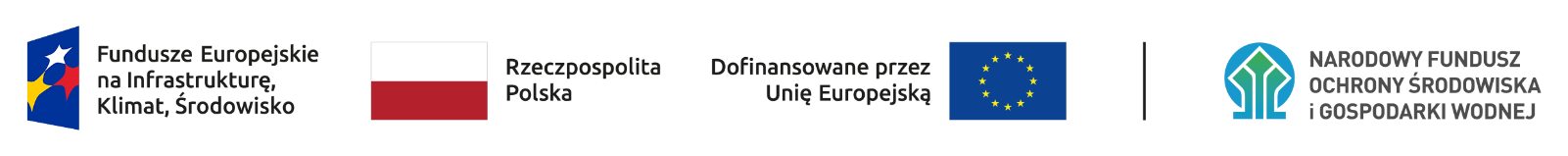 31
IV. KRYTERIA MERYTORYCZNE - cd
FENX.01.04 Gospodarka odpadami oraz gospodarka o obiegu zamkniętym

Kryterium nr 12 Poprawność analizy finansowej i ekonomicznej Kryterium wynika z CPR art. 73 ust. 2 lit. c)

Czy studium wykonalności zostało sporządzone zgodnie z „Zakresem Studium wykonalności” stanowiącym załącznik do Instrukcji wypełniania wniosku o dofinansowanie?

Czy analiza finansowa została przeprowadzona zgodnie z Wytycznymi w zakresie zagadnień związanych z przygotowaniem projektów inwestycyjnych na lata 2021-2027 i z wymogami  wskazanymi w Instrukcji wypełniania wniosku o dofinansowanie (tam gdzie dotyczy) oraz z Założeniami do analiz finansowych dla działania FENX.01.04 Gospodarka odpadami oraz gospodarka o obiegu zamkniętym?
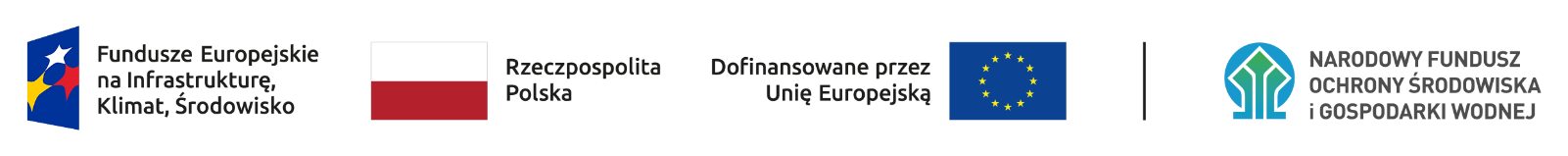 32
IV. KRYTERIA MERYTORYCZNE - cd
FENX.01.04 Gospodarka odpadami oraz gospodarka o obiegu zamkniętym

Kryterium nr 12 Poprawność analizy finansowej i ekonomicznej Kryterium wynika z CPR art. 73 ust. 2 lit. c) - cd

Czy w analizie finansowej wzięta została pod uwagę dostępność cenowa taryf?

Czy – w przypadku ograniczenia przychodów związanego z dostępnością cenową taryf – wskazano w analizie trwałości wszystkie źródła przychodów, które pozwolą na osiągnięcie dodatnich przepływów finansowych w każdym roku analizy?

Czy poziom dofinansowania nie przekracza maksymalnego możliwego poziomu dofinansowania dla danego działania?

Czy wskaźniki efektywności finansowej i ekonomicznej (jeśli dotyczy) wyliczono zgodnie z Wytycznymi w zakresie zagadnień związanych z przygotowaniem projektów inwestycyjnych na lata 2021-2027?

Czy sporządzono analizy wrażliwości i ryzyka, zgodnie z Wytycznymi w zakresie zagadnień związanych z przygotowaniem projektów inwestycyjnych na lata 2021-2027?
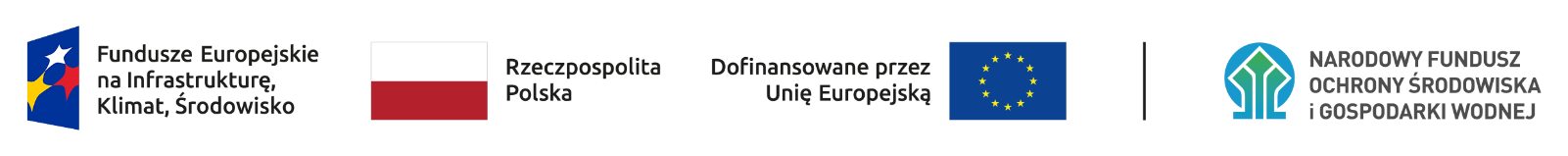 33
IV. KRYTERIA MERYTORYCZNE - cd.
Na I-szym etapie oceny, ekspert oceniający może zgłosić rekomendacje dotyczące zasadności uzupełnienia dokumentacji i/lub uspójnienia danych i dokumentów w przypadku, gdy miałoby to wpływ na wynik weryfikacji kryteriów ocenianych na II-gim etapie oceny. 
Ocena obligatoryjna II-go stopnia jest oceną 0/1, co oznacza, że dokonywana będzie pod kątem spełnienia bądź niespełnienia danego kryterium oceny. 
Projekt uzyskuje ocenę negatywną w przypadku, gdy nie spełni chociażby jednego kryterium obligatoryjnego II stopnia.
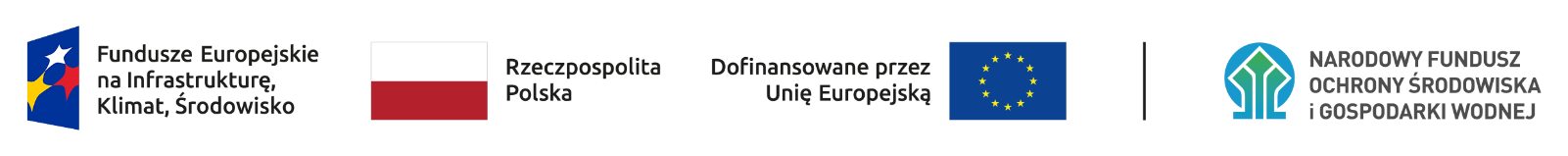 34
IV. KRYTERIA MERYTORYCZNE – c.d.
Porównanie kryteriów merytoryczne II stopnia obowiązujących w perspektywie finansowej 2014-2020 z obowiązującymi w perspektywie finansowej 2021-2027:
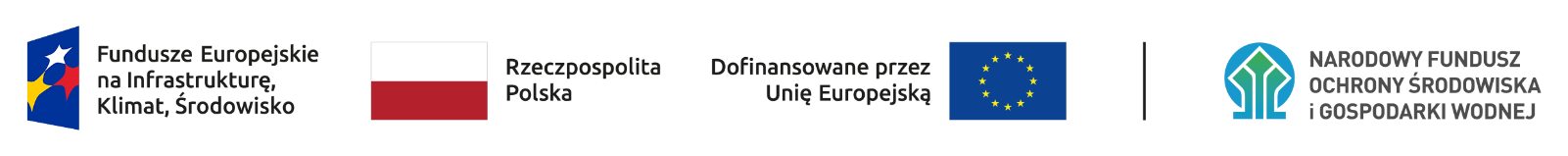 35
V.	ZABEZPIECZENIE ZWROTU ŚRODKÓW
Zgodnie ze wzorem umowy dofinansowania (§25 i §26):
warunkiem przekazania dofinansowania jest ustanowienie przez Beneficjenta zabezpieczenia należytego wykonania zobowiązań wynikających z Umowy, z zastrzeżeniem, że:
zabezpieczenie nie dotyczy jednostek sektora finansów publicznych,
forma zabezpieczenia zostanie wskazana przez Instytucję Wdrażającą po uzgodnieniu z Beneficjentem (po przeprowadzonej ocenie finansowej wniosku)
podstawową formą zabezpieczenia jest weksel in blanco (nie na zlecenie lub równoważny),
dla beneficjentów, których sytuacja finansowa może stanowić zagrożenie dla bezpieczeństwa przekazanych środków publicznych, Instytucja Wdrażająca może żądać przedstawienia weksla in blanco z poręczeniem wekslowym (awal),
w szczególnie uzasadnionych przypadkach, uzależnionych od wyników analizy sytuacji finansowej Beneficjenta, Instytucja Wdrażająca może żądać innych form zabezpieczenia dozwolonych prawem polskim.
36
Dziękujemy za uwagę.
Zapraszamy na stronę:
www.gov.pl/web/nfosigw/fundusze-europejskie-na-infrastrukture-klimat-i-srodowisko
37